Gender inequalities in the association between parenthood and health
Anna Barbuscia, Amaia Bacigalupe, Unai Martín y
Roberta Rutigliano

OPIK group, Universidad del País Vasco; Ikerbasque
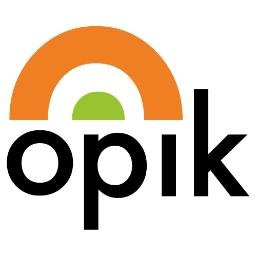 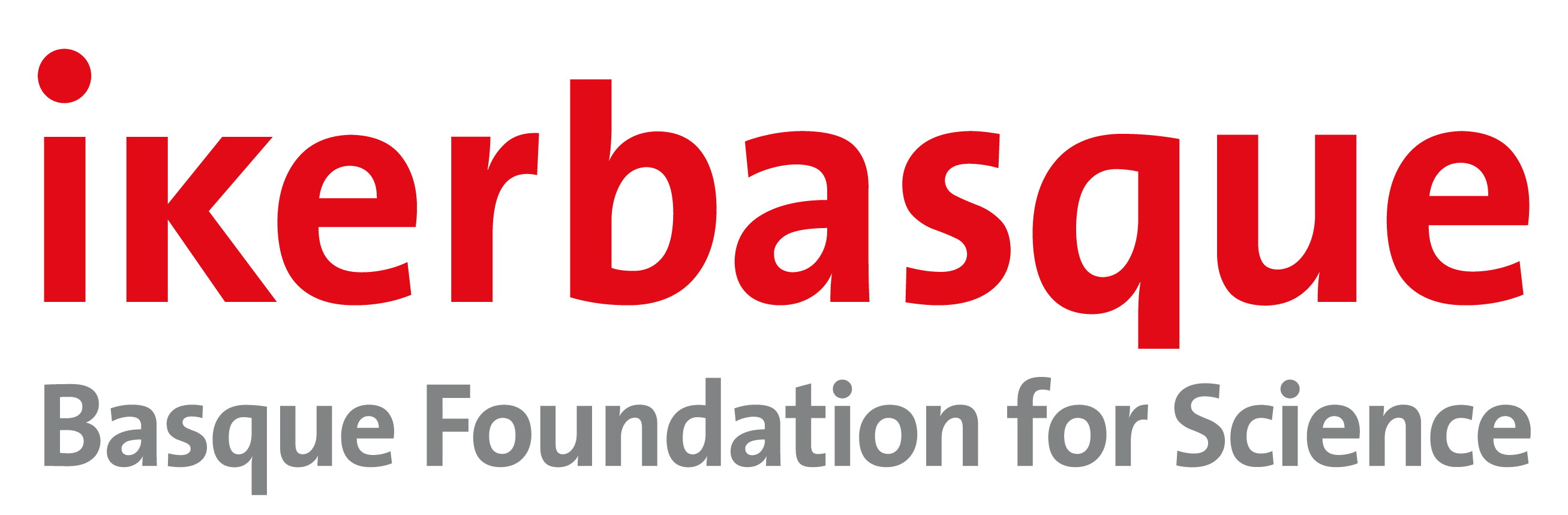 1
Introduction
Having children: life-changing experience that entails physiological, psychological and social changes- affects health in different ways
Health consequences depend on health dimension and children and parents’ characteristics
Gender                                main axe of inequality

Parenthood brings higher expectations and obligations for mothers
Women often take on a greater parenting role

It is expectable that health impact of parenthood is higher for women
2
[Speaker Notes: Gendered division of house-work more accentuated after parenthood 
Expectations from motherhood increased with spread of intensive parenting ideology 

Variations in health by parenthood are mediated by children and parents’ characteristics as well as the context]
This study
RQ1: Are there health differences btw parents and childless individuals, and depending on number and age of children?
 Prevalence of depressives symptoms
 General self-reported health (1-5 scale)
 Probability of doing regular physical activity
 Probability of smoking
 Probability of drinking alcohol
RQ2: Are there gender inequalities in the relationship btw parenthood and health?
Data: European Health Survey in Spain (EES)- wave 2025, 2020
Sample: 9,533 women and 9,637 men aged 18-55  at the interview
Explanatory variables: number of children residing at home (childless, one child, two children, three children or more); age of the youngest child (childless, 0-2, 3-5, 6-10, 11-18 years)
Logistic and linear regression models including gender interactions
3
[Speaker Notes: Most studies have considered only one dimension of health, or only compared parents vs childless individuals; lack of studies that considered a number of health dimensions, comparing parents and childless but also considering parents of children at different ages, and looked at gender differences]
Results: Depressive symptoms
Predicted probabilities of declaring depressive symptoms.
Increased risk of depressive symptoms among women with one child and at least an adolescent child

no significant differences among men
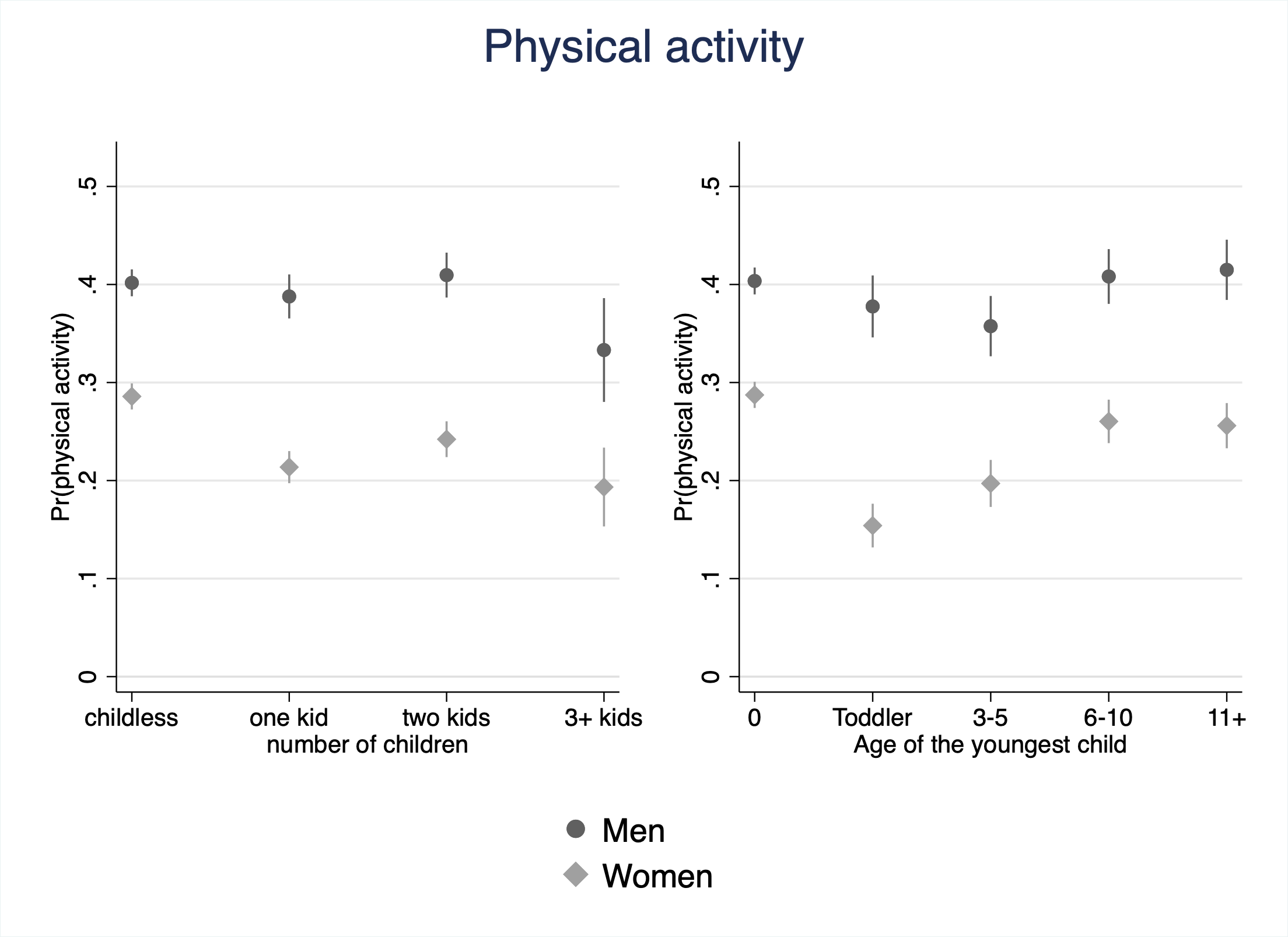 All models control for age, educational level and partnership status. (N=18,995).
4
Results: General health
Predicted levels of general self-reported health (on standardised scale). Results from linear models including gender interactions
Poorer general health among women with one child and deteriorating with the age of the children

no significant change among men
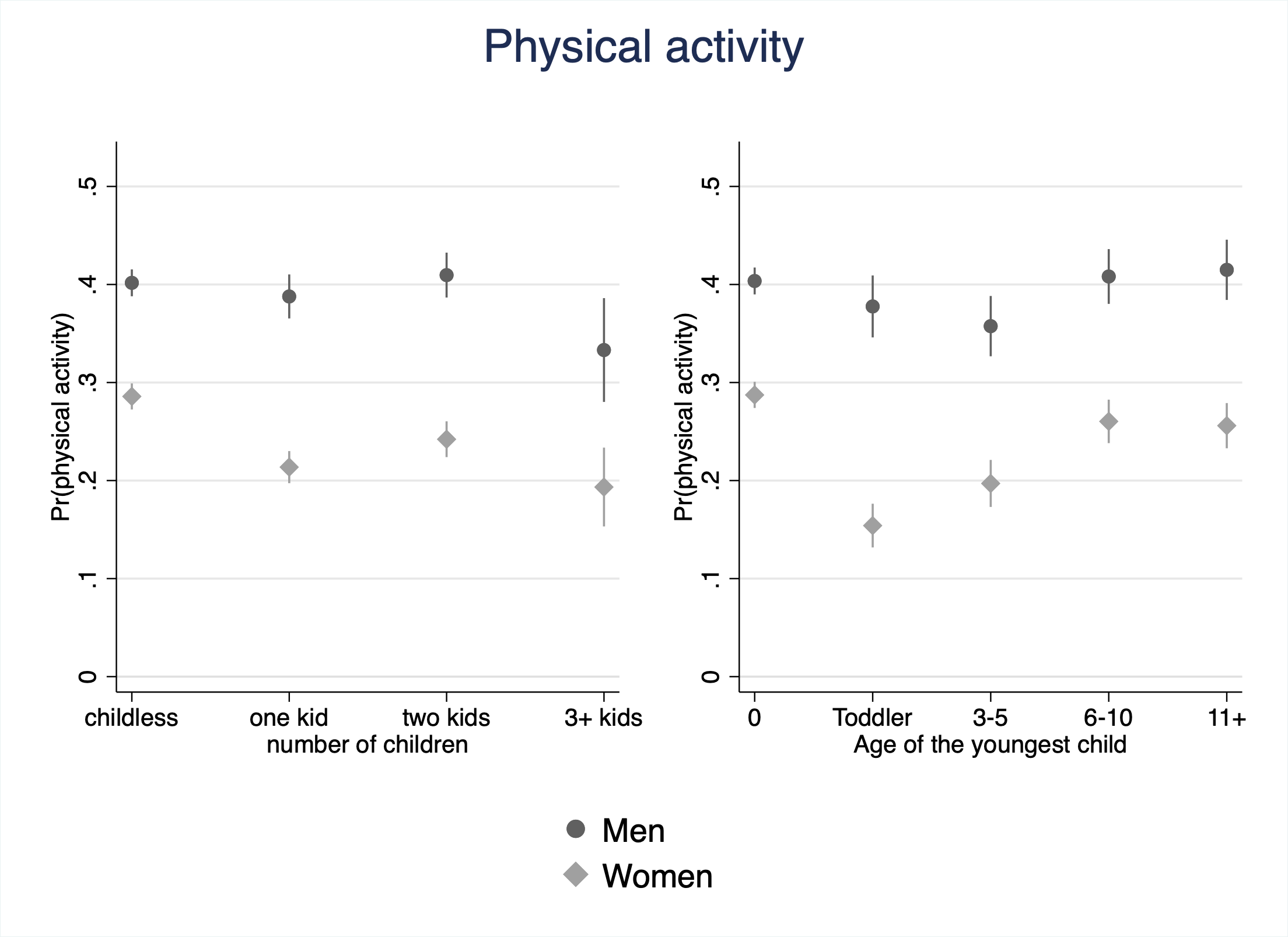 All models control for age, educational level and partnership status. (N=18,995).
5
[Speaker Notes: Chiedi a Roberta come interpretare cambio con standardised measure?]
Results: Physical activity
Predicted probabilities of doing regular physical activity (several times a week or month).
Substantial decrease in probability of doing physical activity for women at all parities;

increasing probabiliy with the age of the children; 

decreased probability only for men with three or more children and complete recover when children are adolescent
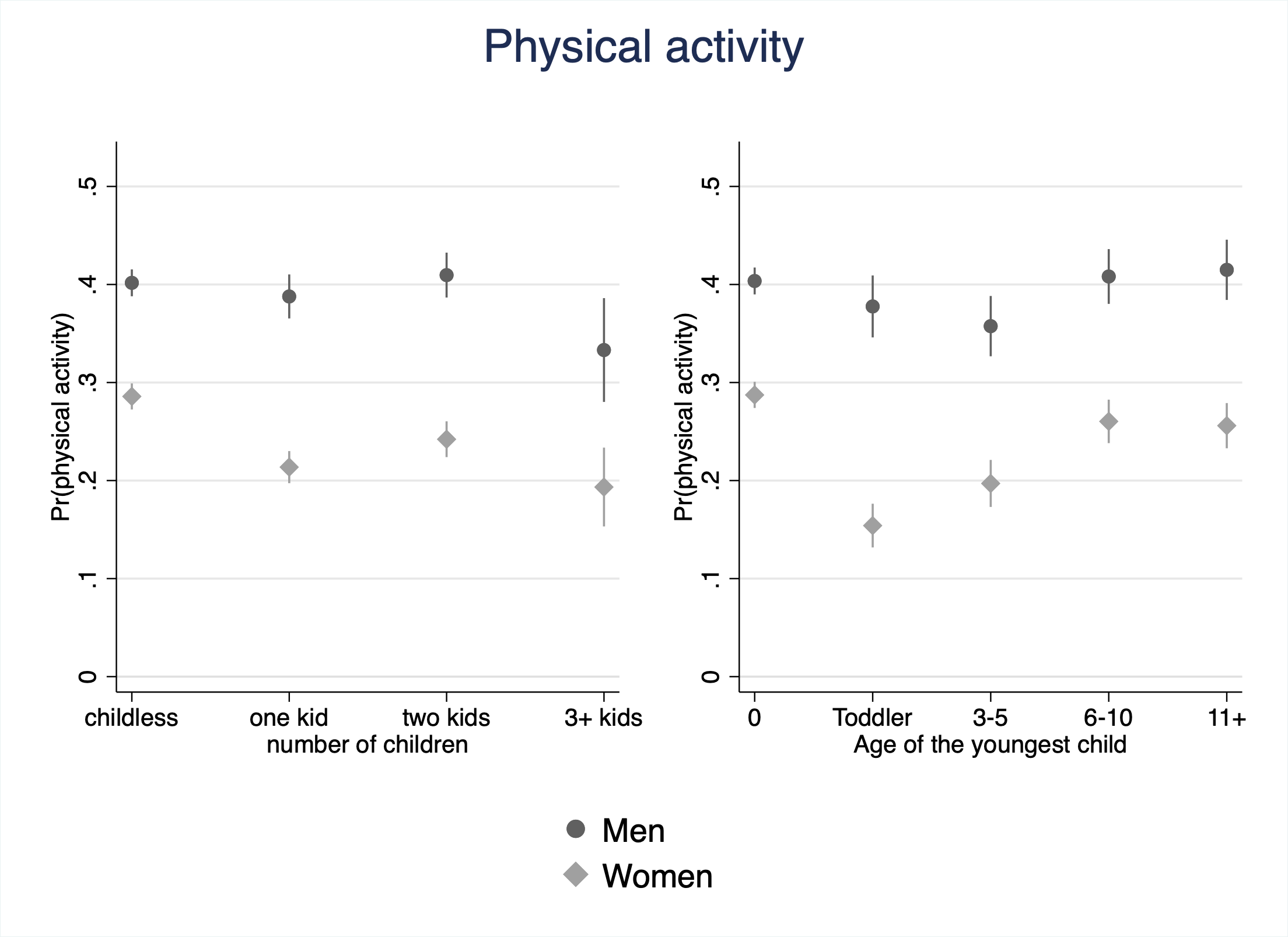 All models control for age, educational level and partnership status. (N=18,995).
6
Discussion
Substantial gender inequalities in the association between children and several health indicators: women’s health deteriorates more with the number and age of children than men’s
Increased prevalence of depressive symptoms and poorer physical health in women with one child (selection?) and at least an adolescent one
Women’s general health deteriorates with age of children- higher involvement in parenting?
Substantial inequalities in association between children and doing physical activities suggest women take on most of parenting time
7
[Speaker Notes: Substantial inequalities in association between children and doing physical activities suggest women take on most of parenting time]
Thank you for the attention!
anna.barbuscia@ehu.eus
8
Results: Smoking
Decrease in probability of smoking for women and men with two or more children; lowest probability among women with a toddler, complete recover when children are older
Notes: Predicted probabilities of smoking (every day). Results from logistic models including gender interactions. All models control for age, educational level and partnership status. (N=18,995).
9
Results: Alcohol consumption
Slight decrease in probability of smoking for women and men with three or more children; lowest probability among women and men with a toddler, complete recover when children are older
Notes: Predicted probability of drinking alcohol. Results from logistic models including gender interactions. All models control for age, educational level and partnership status. (N=18,995).
10